Домашние птицы
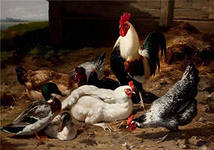 Что за птица ?
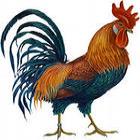 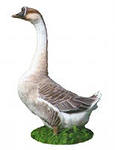 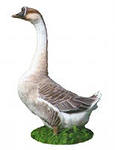 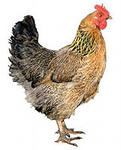 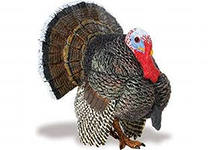 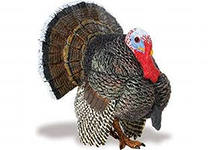 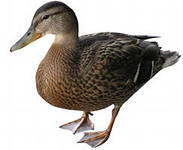 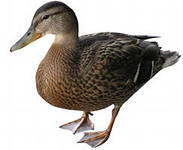 У домашних птиц…
Тело покрыто перьями,
Есть крылья,
Есть клюв,
Две лапы

Они :
 бегают и немного летают, некоторые из них плавают (водоплавающие-утки, гуси)
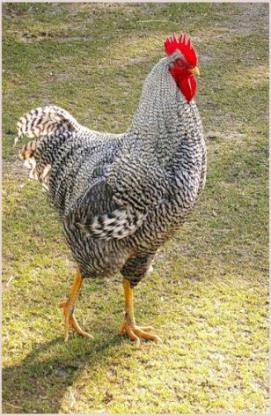 Назови семью
Курица







Петух



Цыпленок
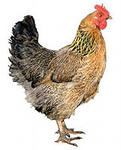 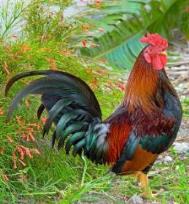 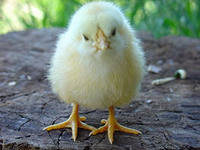 Назови семью
Утка




Селезень




Утенок
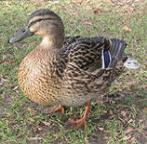 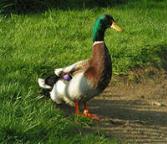 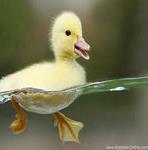 Назови семью
Индюшка



Индюк  




Индюшонок
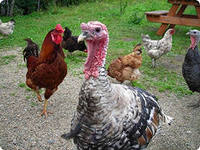 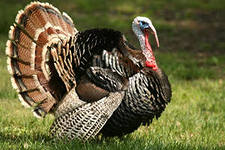 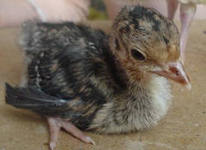 Назови семью
Гусыня





Гусь 



Гусенок
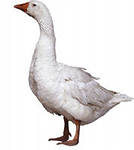 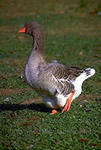 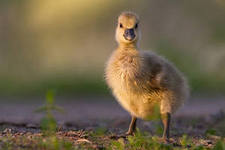 Кто как голос подает
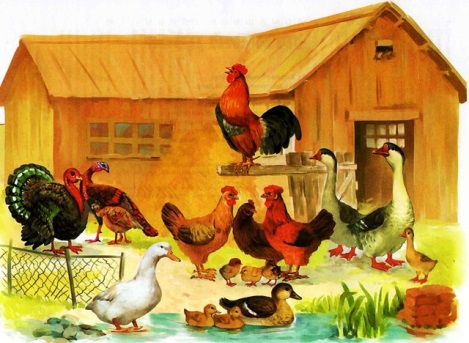 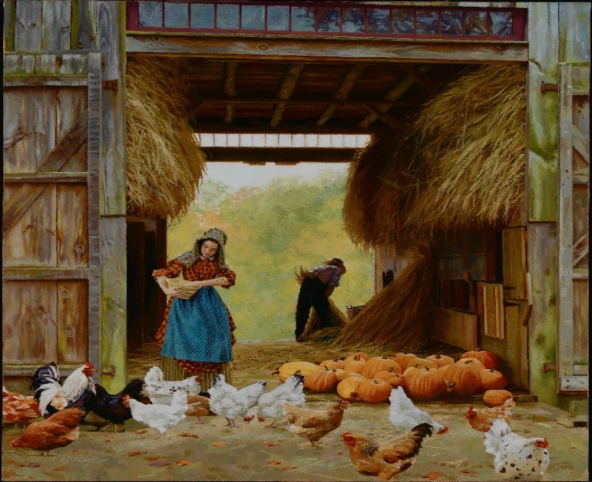 Сравни птиц
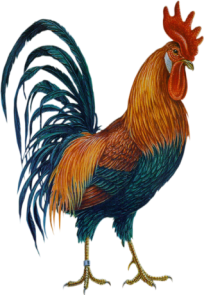 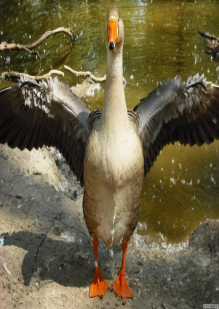 Какую пользу приносят человеку?
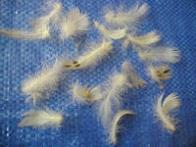 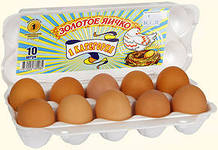 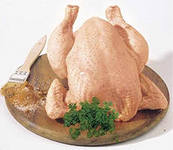 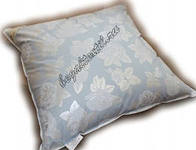 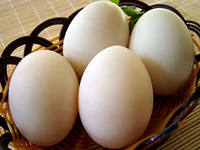 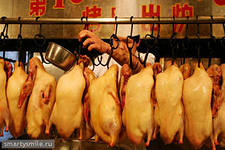 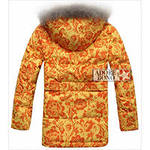 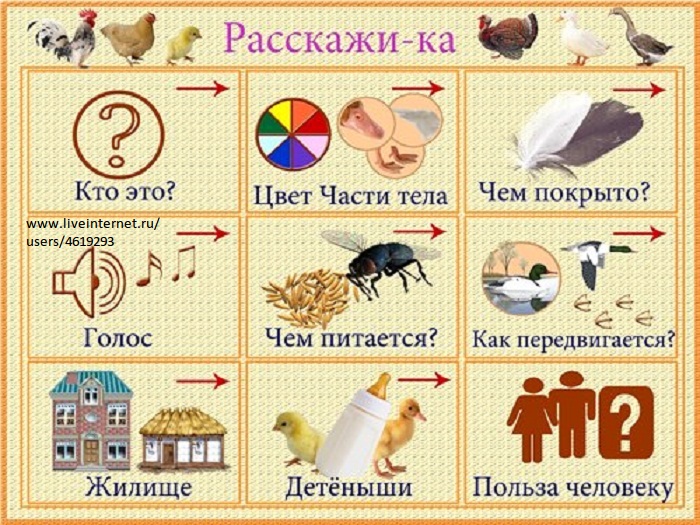 СПАСИБО ЗА ВНИМАНИЕ!
Презентация к занятию для дошкольников.
Составила воспитатель ГБОУ лицей №1793 «Жулебино» Леонова Е.А.
https://pedportal.net/doshkolnoe-obrazovanie/okruzhayuschiy-mir/prezentaciya-k-integrirovannomu-zanyatiyu-quot-domashnie-pticy-quot-v-sredney-gruppe-978021